KEY CONCEPT DNA was identified as the genetic material through a series of experiments.
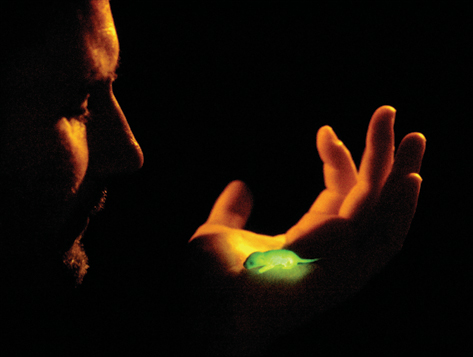 Griffith finds a ‘transforming principle.’
Griffith experimented with the bacteria that cause pneumonia.
He used two forms: the S form (deadly) and the R form (not deadly).
A transforming material passed from dead S bacteria to live R bacteria, making them deadly.
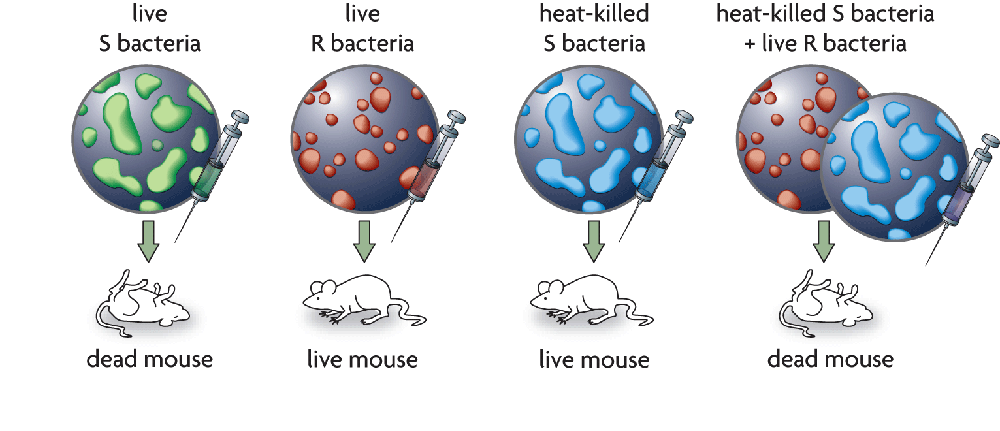 Avery identified DNA as the transforming principle.
Avery isolated and purified Griffith’s transforming principle.
Avery performed three tests on the transforming principle.
Qualitative tests showed DNA was present.
Chemical tests showedthe chemical makeupmatched that of DNA.
Enzyme tests showedonly DNA-degradingenzymes stoppedtransformation.
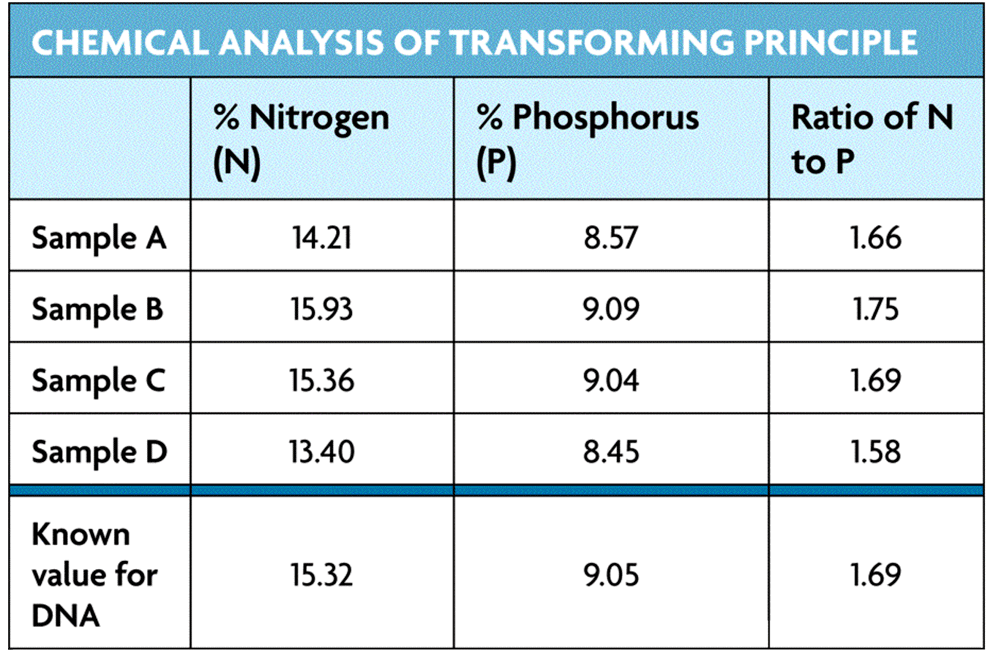 Hershey and Chase confirm that DNA is the genetic material.
Hershey and Chase studied viruses that infect bacteria, or bacteriophages.
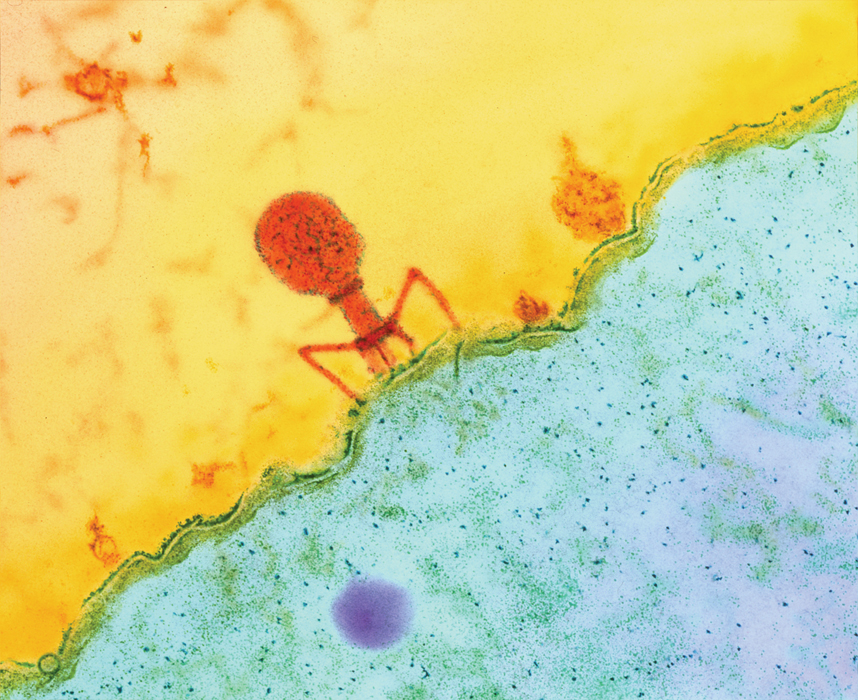 They tagged viral DNA   with radioactive   phosphorus.
 They tagged viral   proteins with radioactive   sulfur.
Tagged DNA was found inside the bacteria; tagged proteins were not.
KEY CONCEPT DNA structure is the same in all organisms.
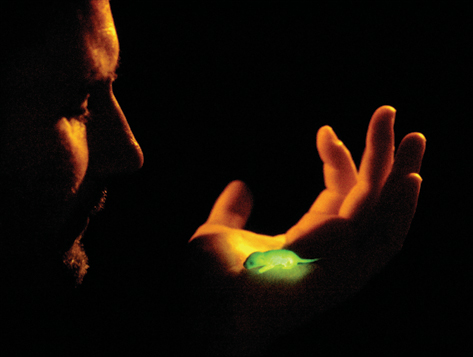 phosphate group
nitrogen-containing
base
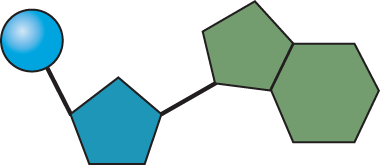 deoxyribose (sugar)
DNA is composed of four types of nucleotides.
DNA is made up of a long chain of nucleotides.
Each nucleotide has three parts.
a phosphate group
a deoxyribose sugar
a nitrogen-containing base
The nitrogen containing bases are the only difference in the four nucleotides.
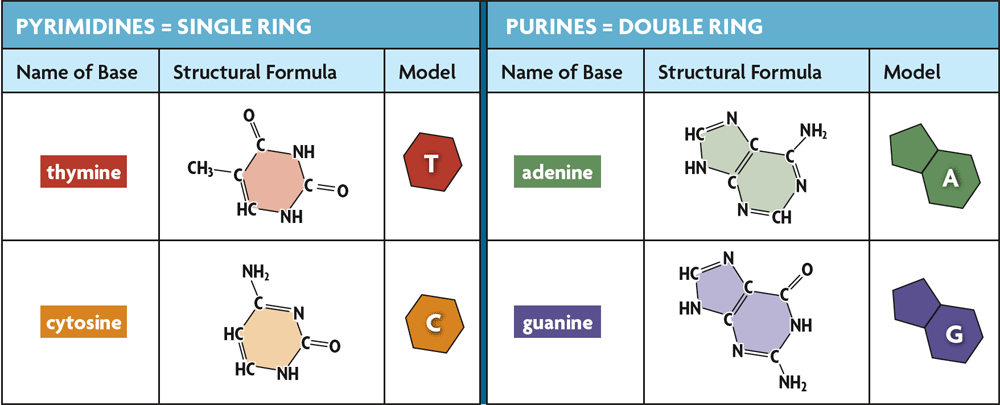 Watson and Crick determined the three-dimensional structure of DNA by building models.
They realized that DNA is a double helix that is made up of a sugar-phosphate backbone on the outside with bases on the inside.
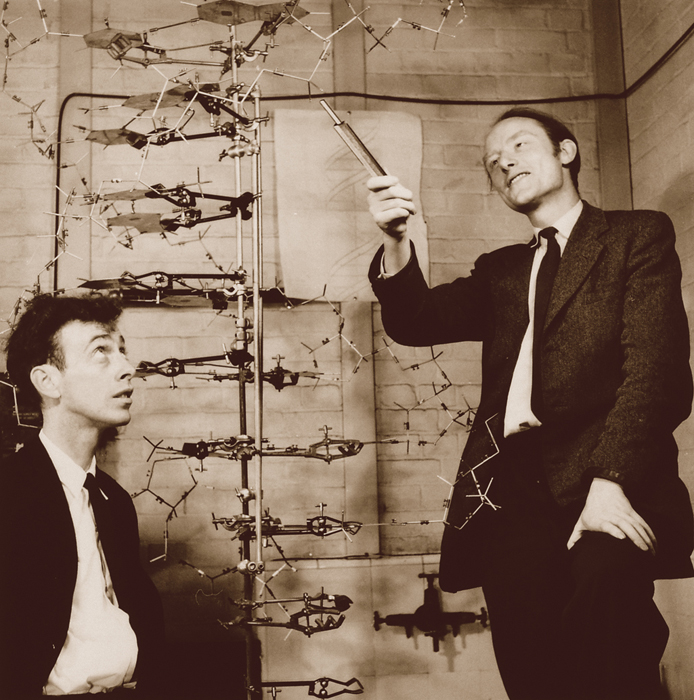 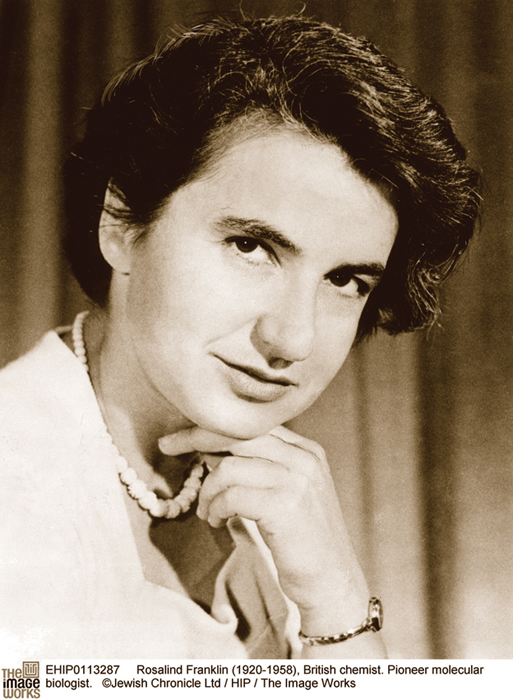 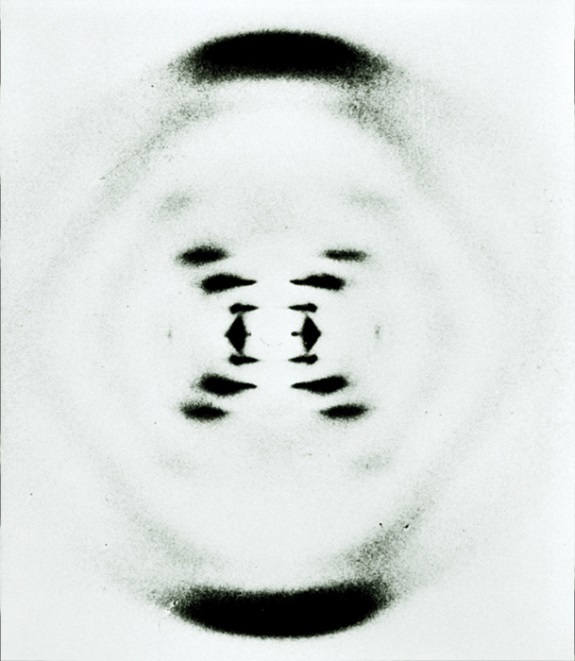 Watson and Crick’s discovery built on the work of Rosalind Franklin and Erwin Chargaff.
Franklin’s x-ray images suggested that DNA was a double helix of even width.
Chargaff’s rules stated that A=T and C=G.
G
C
A
T
Nucleotides always pair in the same way.
The base-pairing rules show how nucleotides always pair up in DNA.
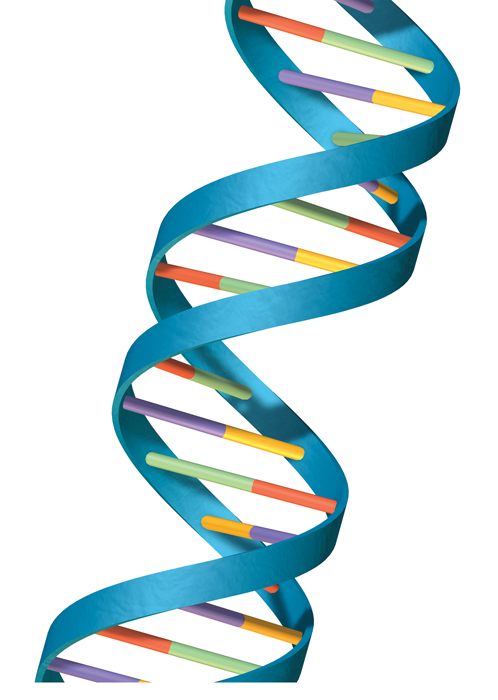 A pairs with T
C pairs with G
Because a pyrimidine (single ring) pairs with a purine (double ring), the helix has a uniform width.
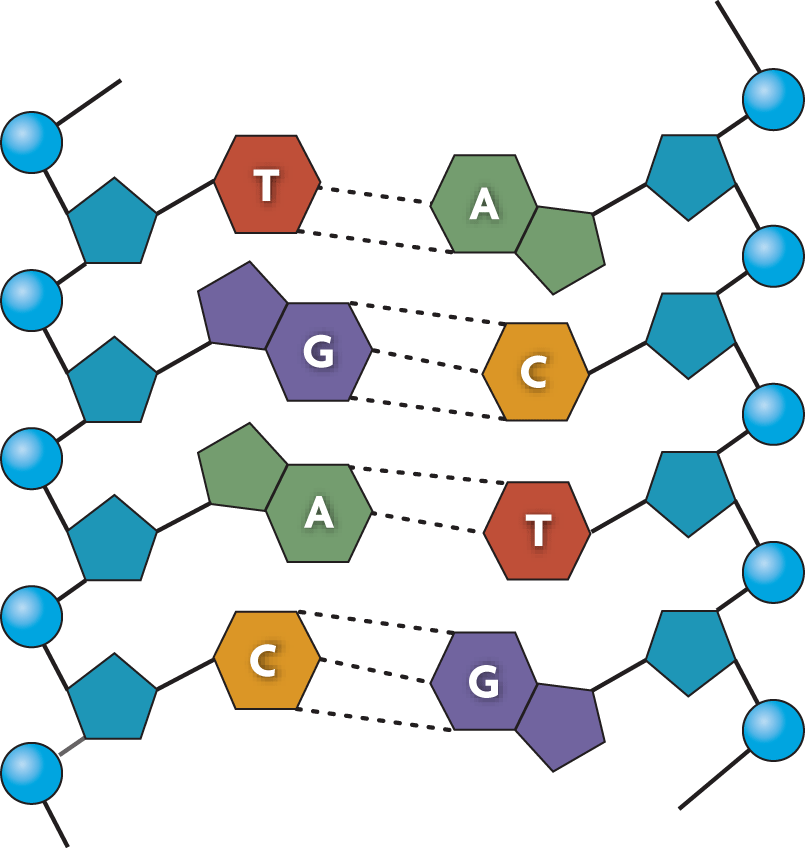 covalent bond
hydrogen bond
The backbone is connected by covalent bonds.
The bases are connected by hydrogen bonds.
KEY CONCEPT DNA replication copies the genetic information of a cell.
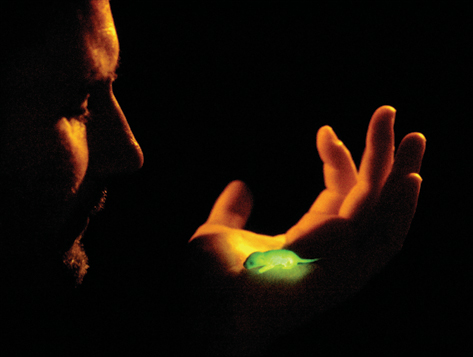 Replication copies the genetic information.
A single strand of DNA serves as a template for a new strand.
The rules of base pairing directreplication.
DNA is replicated during theS (synthesis) stage of thecell cycle.
Each body cell gets acomplete set ofidentical DNA.
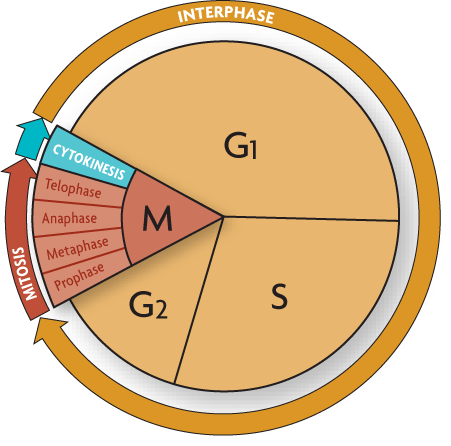 nucleotide
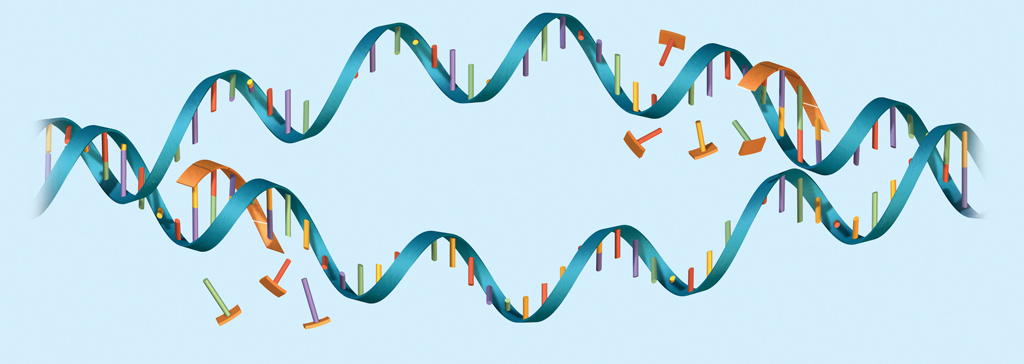 The DNA molecule unzips in both directions.
Proteins carry out the process of replication.
DNA serves only as a template. 
Enzymes and other proteins do the actual work of replication.
Enzymes unzip the double helix.
Free-floating nucleotides form hydrogen bonds with the template strand.
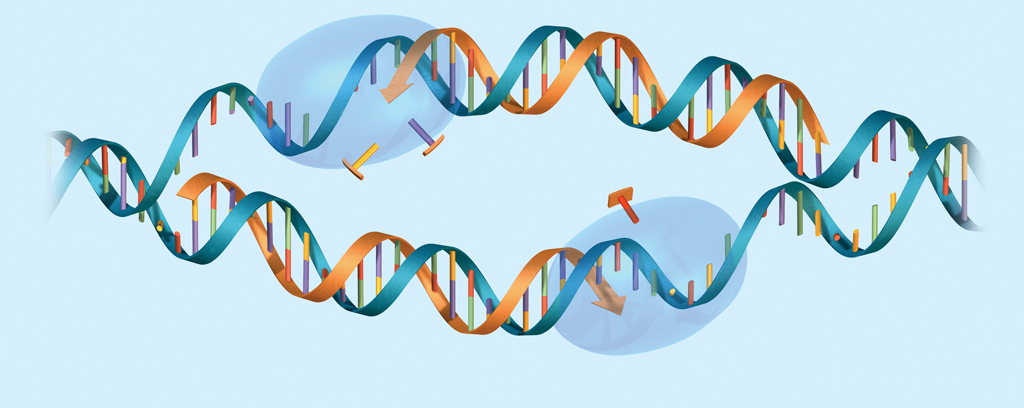 nucleotide
new strand
DNA polymerase
DNA polymerase enzymes bond the nucleotides together to form the double helix.
Polymerase enzymes form covalent bonds between nucleotides in the new strand.
new strand
original strand
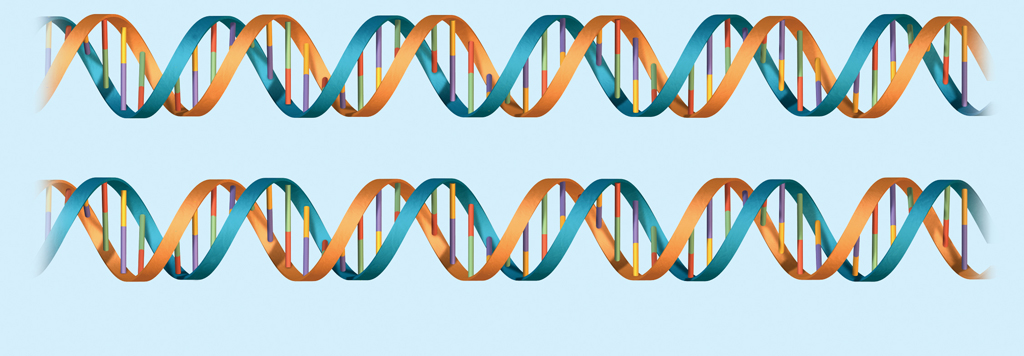 Two molecules of DNA
Two new molecules of DNA are formed, each with an original strand and a newly formed strand.
DNA replication is semiconservative.
KEY CONCEPT Transcription converts a gene into a single-stranded RNA molecule.
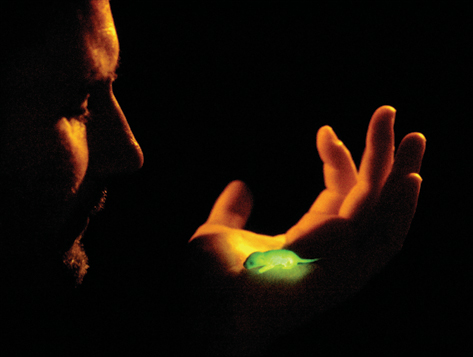 RNA carries DNA’s instructions.
The central dogma states that information flows in one direction from DNA to RNA to proteins.
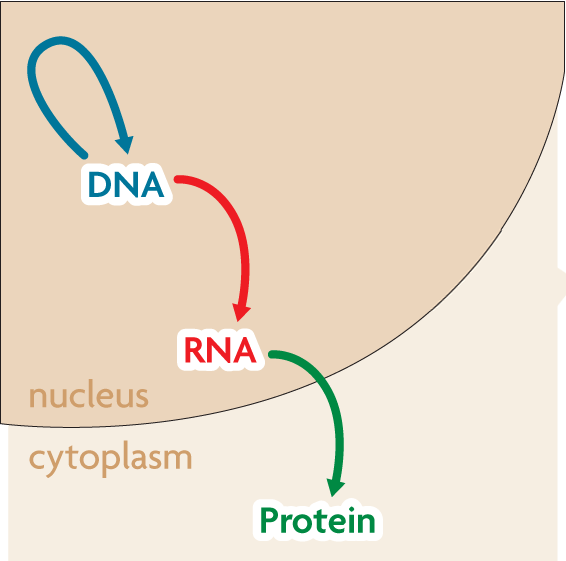 replication
transcription
translation
The central dogma includes three processes.
Replication
 Transcription
 Translation
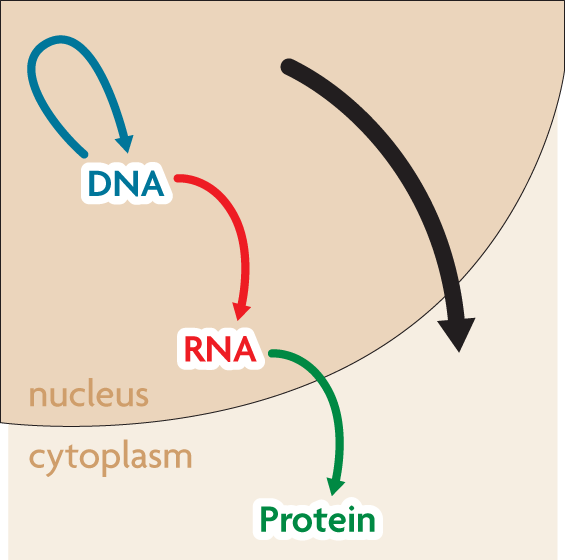 RNA is a link between DNA and proteins.
RNA differs from DNA in three major ways.
RNA has a ribose sugar.
RNA has uracil instead of thymine.
RNA is a single-stranded structure.
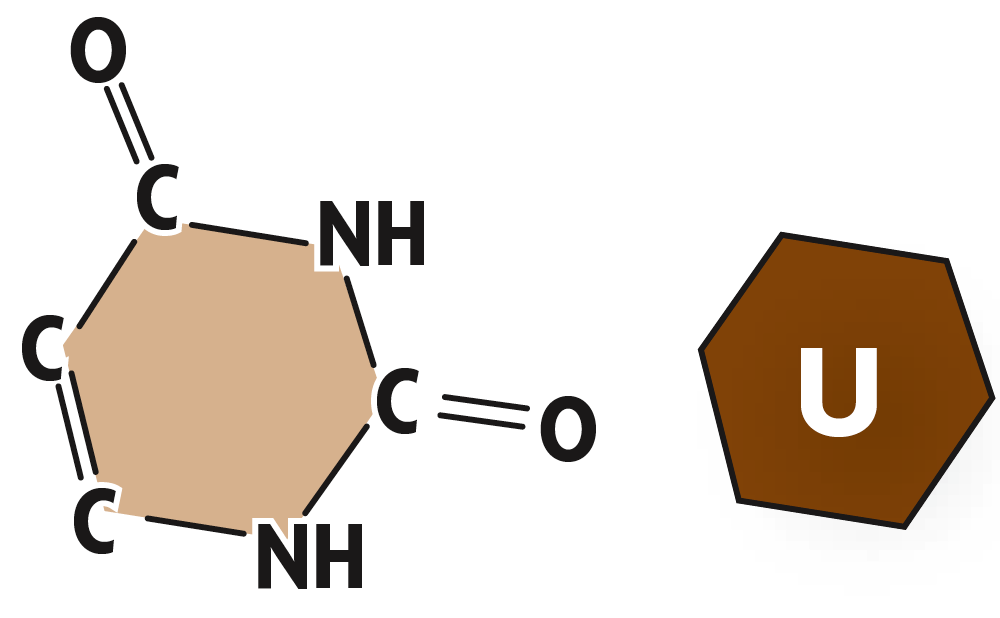 Transcription makes three types of RNA.
Transcription copies DNA to make a strand of RNA.
KEY CONCEPT Translation converts an mRNA message into a polypeptide, or protein.
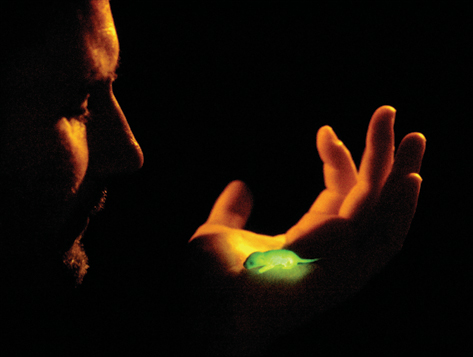 codon for
methionine (Met)
codon for
leucine (Leu)
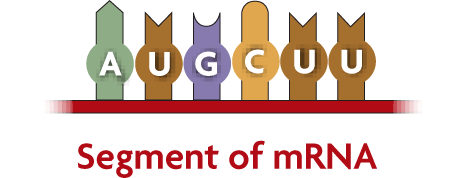 Amino acids are coded by mRNA base sequences.
Translation converts mRNA messages into polypeptides.
A codon is a sequence of three nucleotides that codes for an amino acid.
The genetic code matches each RNA codon with its amino acid or function.
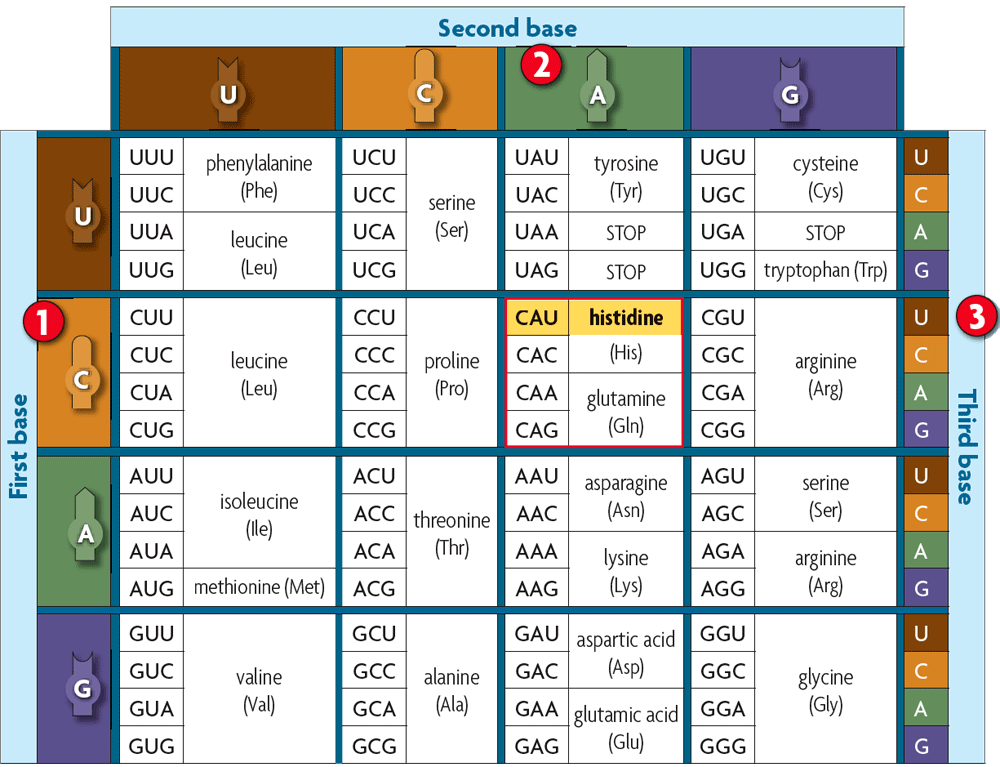 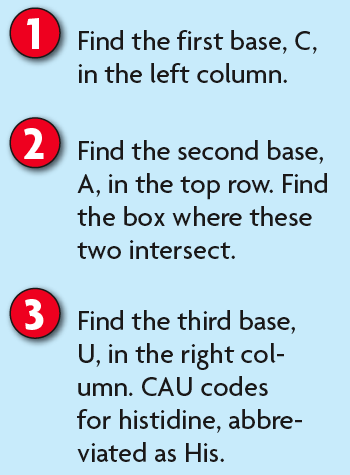 The genetic code matches each codon to its amino acid or function.
three stop codons
one start codon, codes for methionine
A change in the order in which codons are read changes the resulting protein.
Regardless of the organism, codons code for the same amino acid.
Amino acids are linked to become a protein.
An anticodon is a set of three nucleotides that is complementary to an mRNA codon.
An anticodon is carried by a tRNA.
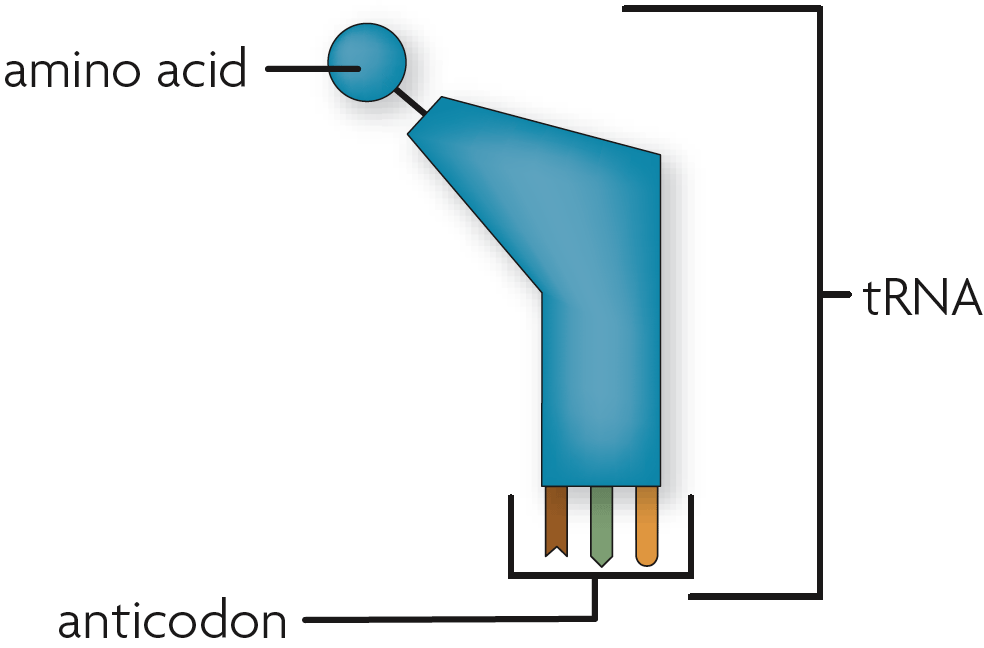 Ribosomes consist of two subunits.
The large subunit has three binding sites for tRNA.
The small subunit binds to mRNA.
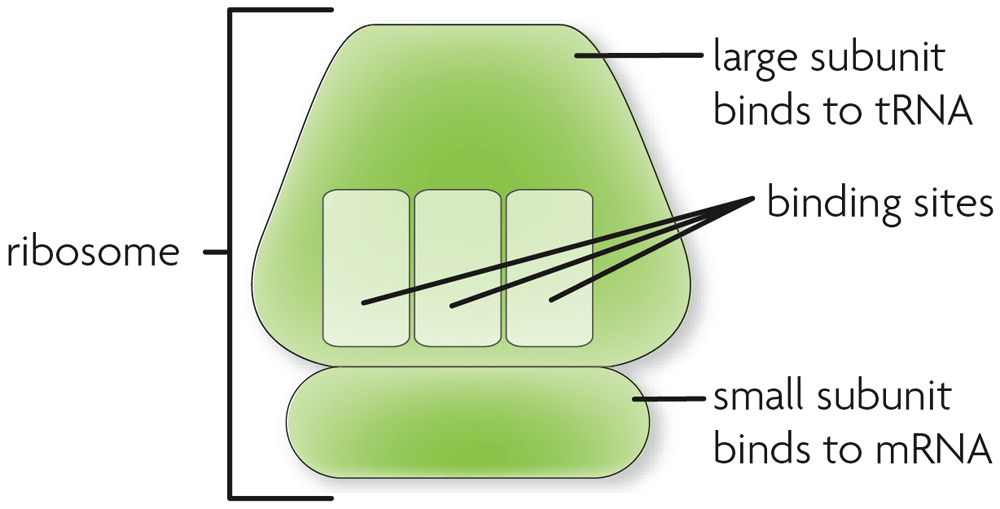 For translation to begin, tRNA binds to a start codon and signals the ribosome to assemble.
A complementary tRNA molecule binds to the exposed codon, bringing its amino acid close to the first amino acid.
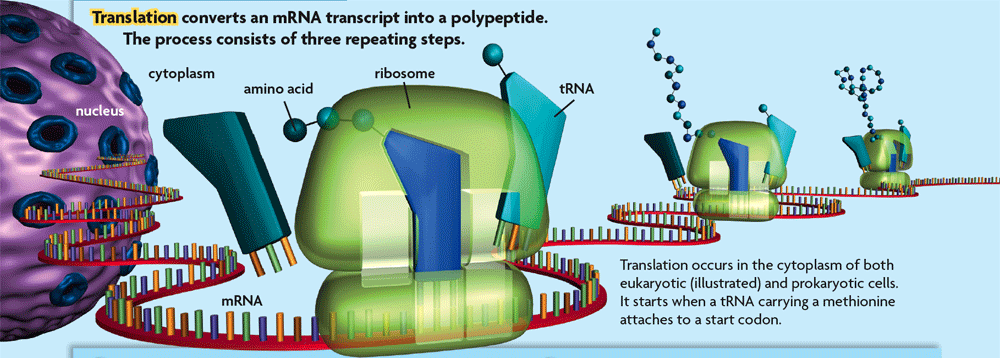 The ribosome helps form a polypeptide bond between the amino acids.
The ribosome pulls the mRNA strand the length of one codon.
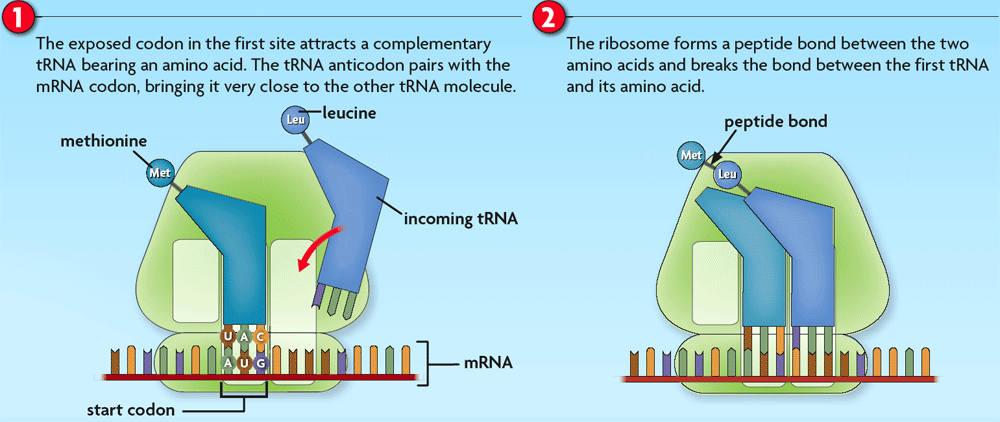 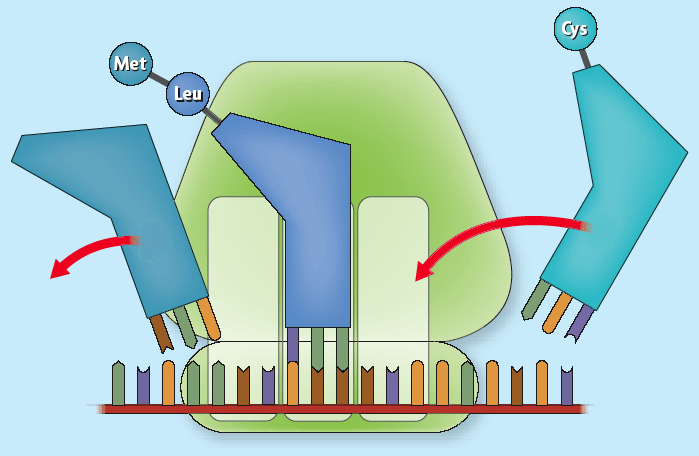 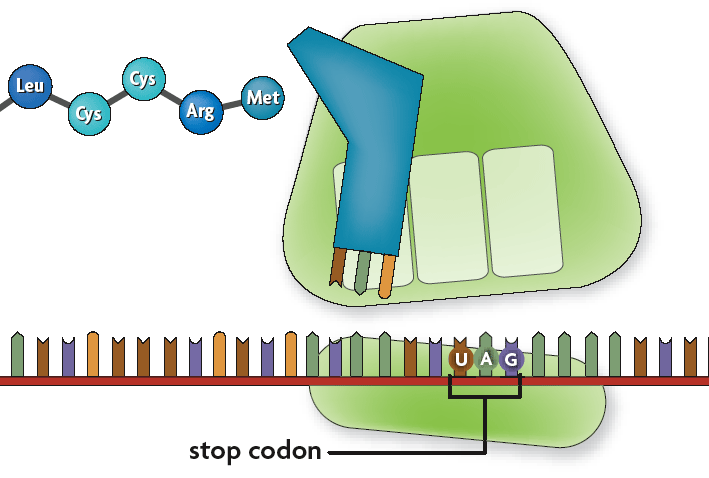 The now empty tRNA molecule exits the ribosome.
A complementary tRNA molecule binds to the next exposed codon.
Once the stop codon is reached, the ribosome releases the protein and disassembles.